CMPS 3130/6130 Computational GeometrySpring 2020
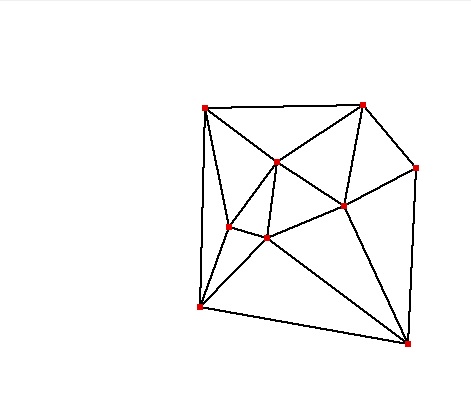 Delaunay Triangulations
Carola Wenk
Based on:Computational Geometry: Algorithms and Applications
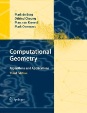 2/27/20
CMPS 3130/6130 Computational Geometry
1
Triangulation
2/27/20
CMPS 3130/6130 Computational Geometry
2
Dual Graph
2/27/20
CMPS 3130/6130 Computational Geometry
3
Delaunay Triangulation
Let G be the plane graph for the Voronoi diagram VD(P) . Then the dual graph G* is called the Delaunay Triangulation DT(P).
Canonical straight-line embedding for DT(P):
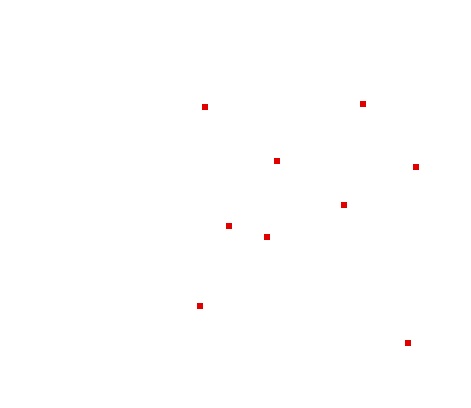 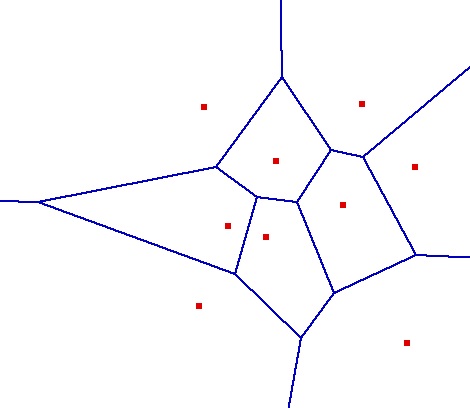 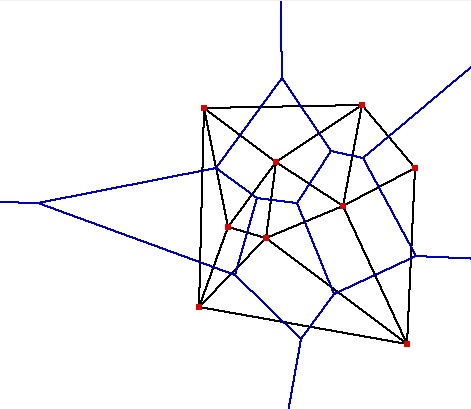 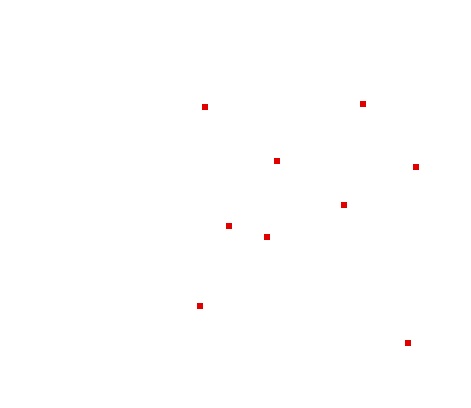 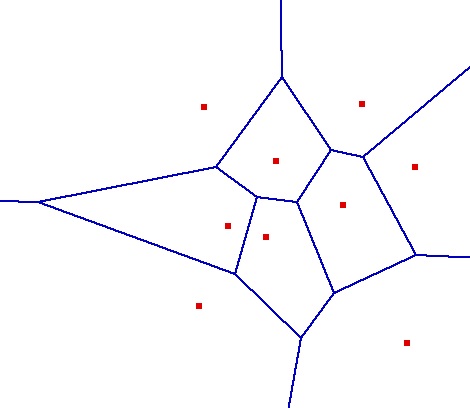 VD(P)
P
DT(P)
If P is in general position (no three points on a line, no four points on a circle) then every inner face of DT(P) is indeed a triangle.
DT(P) can be stored as an abstract graph, without geometric information. (No such obvious storing scheme for VD(P).)
2/27/20
CMPS 3130/6130 Computational Geometry
4
Delaunay Triangulation
Let G be the plane graph for the Voronoi diagram VD(P) . Then the dual graph G* is called the Delaunay Triangulation DT(P).
Canonical straight-line embedding for DT(P):
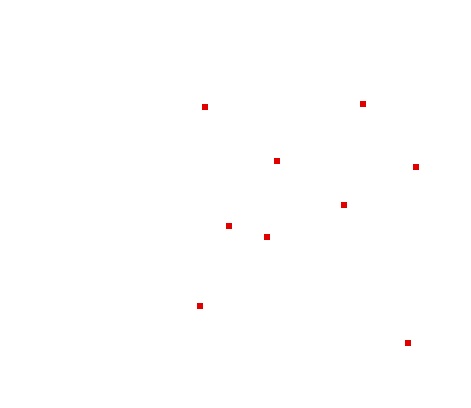 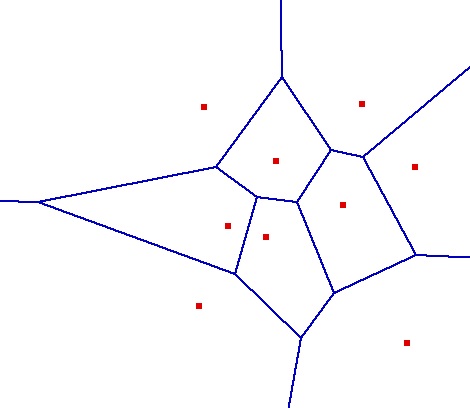 P
DT(P)
If P is in general position (no three points on a line, no four points on a circle) then every inner face of DT(P) is indeed a triangle.
DT(P) can be stored as an abstract graph, without geometric information. (No such obvious storing scheme for VD(P).)
2/27/20
CMPS 3130/6130 Computational Geometry
5
Straight-Line Embedding
Lemma: DT(P) is a plane graph, i.e., the straight-line edges do not intersect.
Proof:
q
p
Dp
pp’ is an edge of DT(P)  There is an empty closed disk Dp with p and p’ on its boundary, and its center c on the bisector.
Let qq’ be another Delaunay edge that intersects pp’
 q and q’ lie outside of Dp , therefore qq’ also intersects pc or p’c 
Symmetrically, pp’ also intersects qc’ or q’c’

(pc or p’c’) and (qc’ or q’c’) intersect
 The edges do not lie in different Voronoi cells.
Contradiction
pc  V(p)p’c  V(p’)
c
p’
q’
p
qc'  V(q)q’c’  V(q’)
q
Dq
c’
q’
p’
3/5/20
CMPS 3130/6130 Computational Geometry
6
Characterization I of DT(P)
Lemma: Let p,q,rP let D be the triangle they define. Then the following statements are equivalent:
 D belongs to DT(P)
 The circumcenter c of D is a vertex in VD(P)
 The circumcircle of D is empty (i.e., contains no other point of P)
Proof sketch: All follow directly from the definition of DT(P) in VD(P). By definition of VD(P), we know that p,q,r are c’s nearest neighbors.
Characterization I: Let T be a triangulation of P. Then T=DT(P)  The circumcircle of any triangle in T is empty.
non-empty circumcircle
pl
pj
pi
pk
3/5/20
CMPS 3130/6130 Computational Geometry
7
Illegal Edges
Definition: Let pi , pj , pk , plP . Then pi pj is an illegal edge  pl  lies in the interior of the circle through pi , pj , pk  .
Lemma: Let pi , pj , pk , plP . Then pi pj is illegal  min ai < min a’i
pl
pj
pi
illegal edge
pk
1≤i≤6
1≤i≤6
pl
pl
pj
pj
a5
a’2
pi
edge flip
a’4
pi
a3
a1
a’5
a’6
a4
a2
s
a6
a’1
a’3
p
q
pk
pk
r
Theorem (Thales): Let a, b, p, q be four points on a circle, and let r be inside and let s be outside of the circle, such that p,q,r,s lie on the same side of the line through a, b. Then a,s,b < a,q,b  = a,p,b < a,r,b  So, a1 =  pj , pi , pl  <  pj , pk , pl = a’1 anda3 =  pl , pj , pi  <  pl , pk , pi = a’3 , etc.
b
a
3/5/20
CMPS 3130/6130 Computational Geometry
8
Characterization II of DT(P)
Definition: A triangulation is called legal if it does not contain any illegal edges.
Characterization II: Let T be a triangulation of P. Then T=DT(P)  T is legal. 
Algorithm Legal_Triangulation(T):
Input: A triangulation T of a point set P
Output: A legal triangulation of P
while T contains an illegal edge pipj  do	//Flip pipj	Let pi, pj, pk, pl be the quadrilateral containing pipj	Remove pipj and add pkpl
return T

Runtime analysis:
In every iteration of the loop the angle vector of T (all angles in T sorted by increasing value) increases
With this one can show that a flipped edge never appears again
There are O(n2) edges, therefore the runtime is O(n2)
pl
pj
pi
pk
edge flip
pl
pi
pj
pk
3/5/20
CMPS 3130/6130 Computational Geometry
9
Characterization III of DT(P)
Definition: Let T be a triangulation of P and let a1, a2,…, a3m be the angles of the m triangles in T sorted by increasing value. Then A(T)=(a1,a2,…,a3m) is called the angle vector of T. 
Definition: A triangulation T is called angle optimal  A(T) > A(T’) for any other triangulation T’ of the same point set P. 

Let T’ be a triangulation that contains an illegal edge, and let T’’ be the resulting triangulation after flipping this edge. Then A(T’’) > A(T’) . 
T is angle optimal  T is legal  T=DT(P) 

Characterization III: Let T be a triangulation of P. Then T=DT(P)  T is angle optimal. (If P is not in general position, then any triangulation obtained by triangulating the faces maximizes the minimum angle.)
3/5/20
CMPS 3130/6130 Computational Geometry
10
Applications of DT
All nearest neighbors: Find for each pP its nearest neighbor qP; qp.

Empty circle property: p,qP are connected by an edge in DT(P)  there exists an empty circle passing through p and q.Proof: “”: For the Delaunay edge pq there must be a Voronoi edge. Center a circle through p and q at any point on the Voronoi edge, this circle must be empty. “”: If there is an empty circle through p and q, then its center c has to lie on the Voronoi edge because it is equidistant to p and q and there is no site closer to c.

Claim: In DT(P), every pP is adjacent to its nearest neighbors.Proof: Let qP be a nearest neighbor adjacent to p in DT(P). Thenthe circle centered at p with q on its boundary has to be empty, so the circle with diameter pq is empty and pq is a Delaunay edge.

Algorithm: Find all nearest neighbors in O(n) time: Check for each pP all points connected to p with a Delaunay edge. 
Minimum spanning tree: The edges of every Euclidean minimum spanning tree of P are a subset of the edges of DT(P).
p
q
q
p
3/5/20
CMPS 3130/6130 Computational Geometry
11
Applications of DT
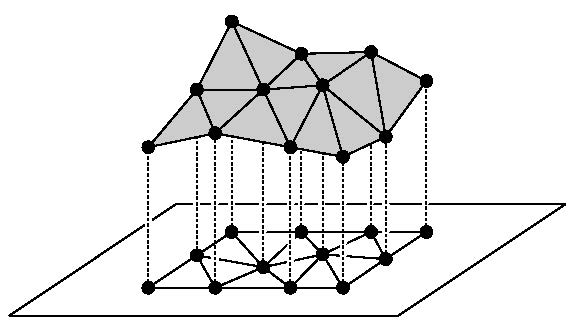 Terrain modeling:
Model a scanned terrain surface by interpolating the height using a piecewise linear function over R2.  


Angle-optimal triangulations give better approximations / interpolations since they avoid skinny triangles
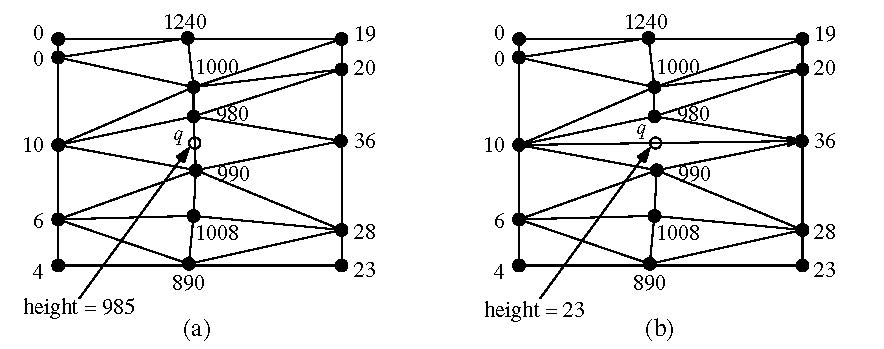 3/5/20
CMPS 3130/6130 Computational Geometry
12
Randomized Incremental Construction of DT(P)
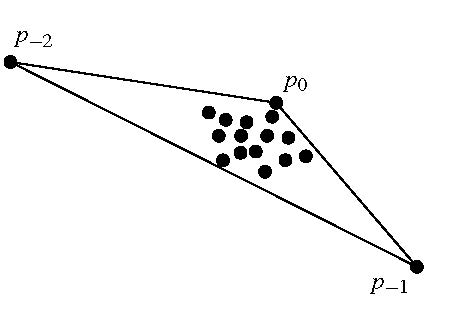 Start with a large triangle containing P. 

Insert points of P incrementally:
Find the containing triangle
Add new edges



Flip all illegal edges until every edge is legal.
3/5/20
CMPS 3130/6130 Computational Geometry
13
Randomized Incremental Construction of DT(P)
pr
pr
An edge can become illegal only if one of its incident triangles changes.
Check only edges of new triangles.
Every new edge created is incident to pr.
Every old edge is legal (if pr is on one of the incident triangles, the edge would have been flipped if it were illegal).
Every new edge is legal (since it has been created from flipping a previously legal edge).
shrink circle
flip
empty circle Delaunay edge
pr
pr
pr
3/5/20
CMPS 3130/6130 Computational Geometry
14
Pseudo Code
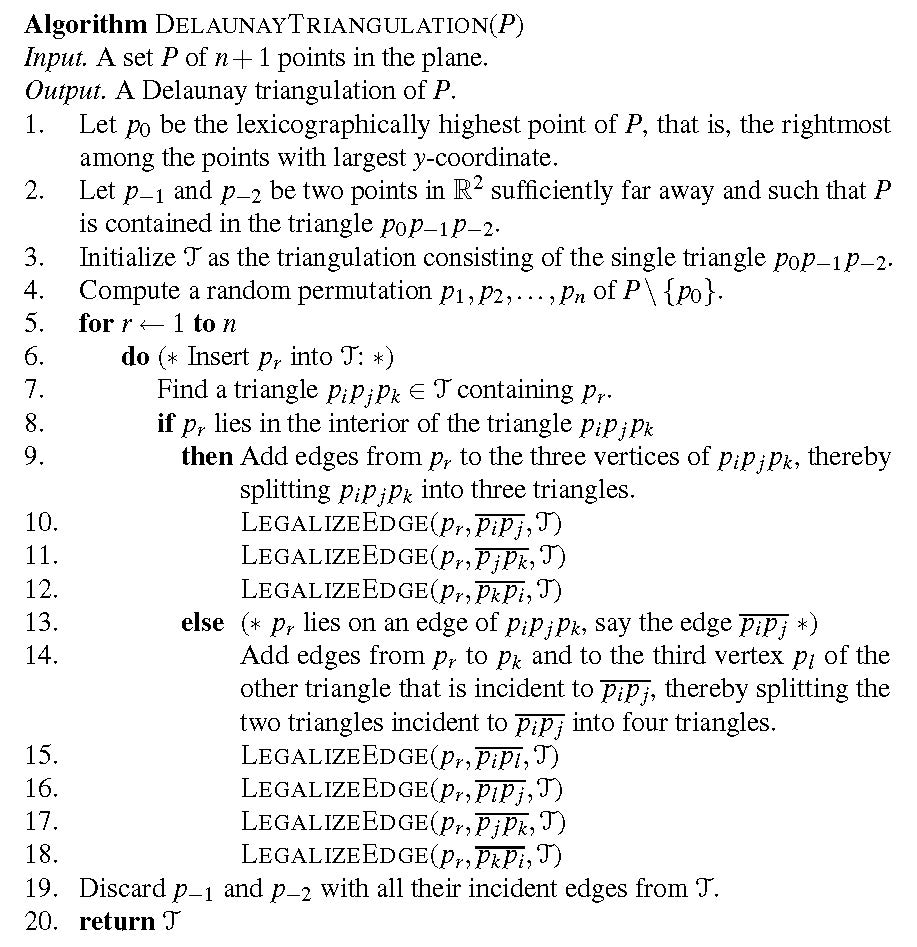 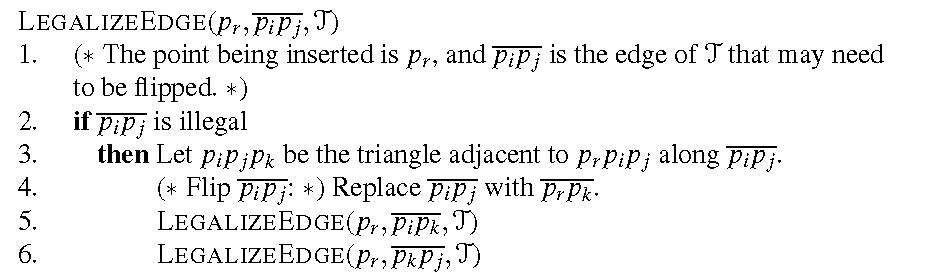 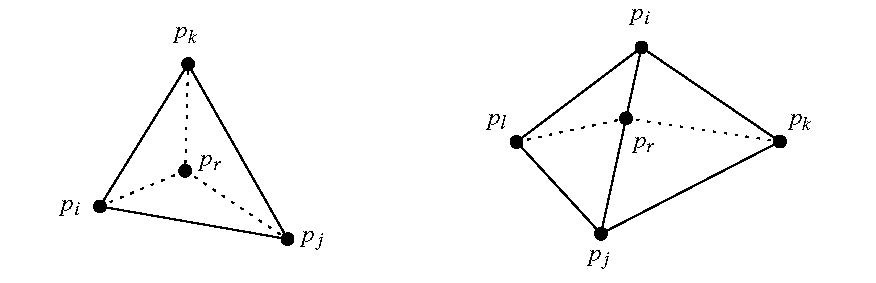 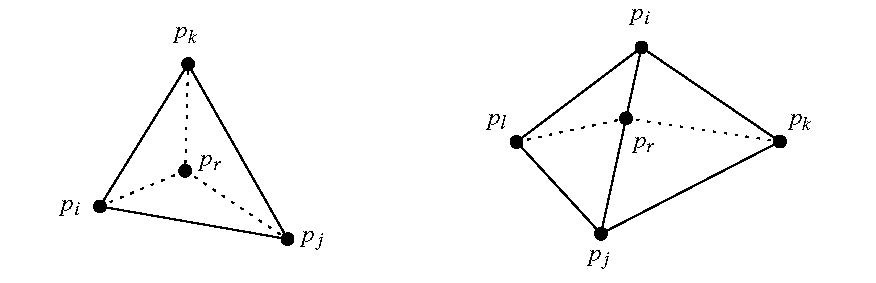 3/5/20
CMPS 3130/6130 Computational Geometry
15
History
The algorithm stores the history of the constructed triangles. This allows to easily locate the triangle containing a new point by following pointers.

Division of a triangle: 





Flip:
Store pointers from the old triangleto the three new triangles.
Store pointers from both old trianglesto both new triangles.
3/5/20
CMPS 3130/6130 Computational Geometry
16
DT and 3D CH
Theorem: Let P={p1,…,pn} with pi=(ai, bi,0). Let p*i =(ai, bi, a2i+ b2i) be the vertical projection of each point pi onto the paraboloid z=x2+ y2. Then DT(P) is the orthogonal projection onto the plane z=0 of the lower convex hull of P*={p*1,…,p*n} .
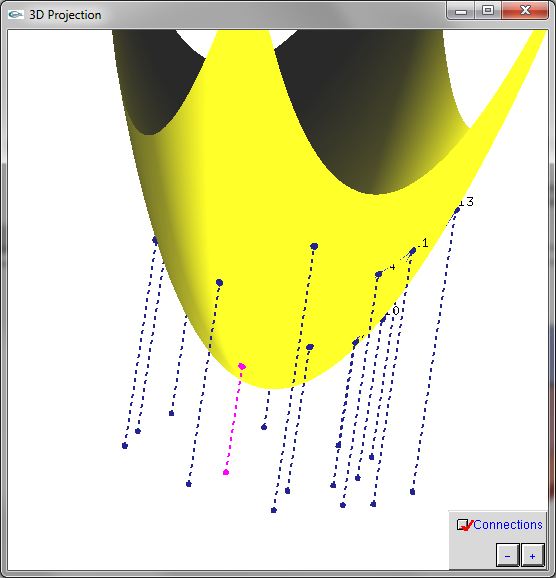 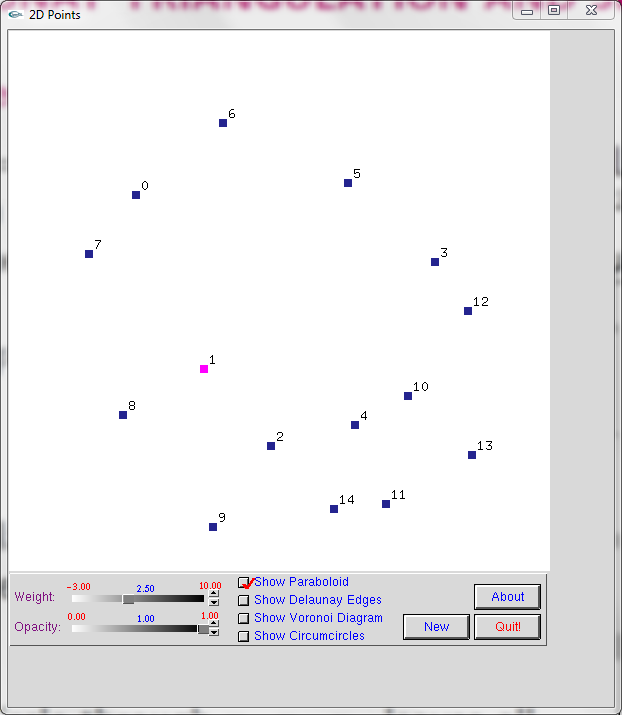 P*
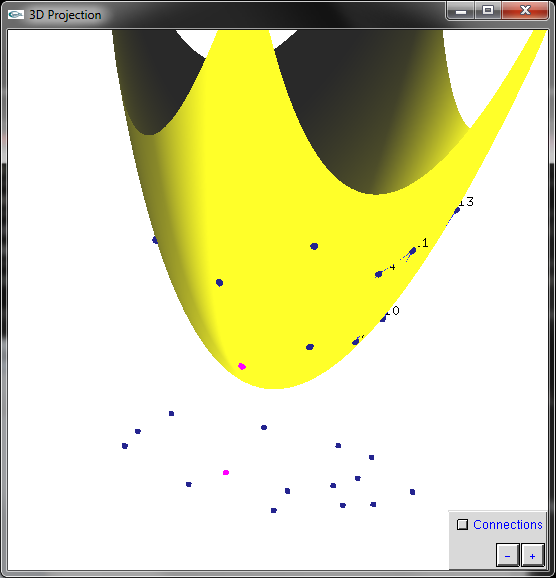 P
Pictures generated with Hull2VD tool available at http://www.cs.mtu.edu/~shene/NSF-2/DM2-BETA
3/5/20
CMPS 3130/6130 Computational Geometry
17
DT and 3D CH
Theorem: Let P={p1,…,pn} with pi=(ai, bi,0). Let p’i =(ai, bi, a2i+ b2i) be the vertical projection of each point pi onto the paraboloid z=x2+ y2. Then DT(P) is the orthogonal projection onto the plane z=0 of the lower convex hull of P’={p’1,…,p’n} .
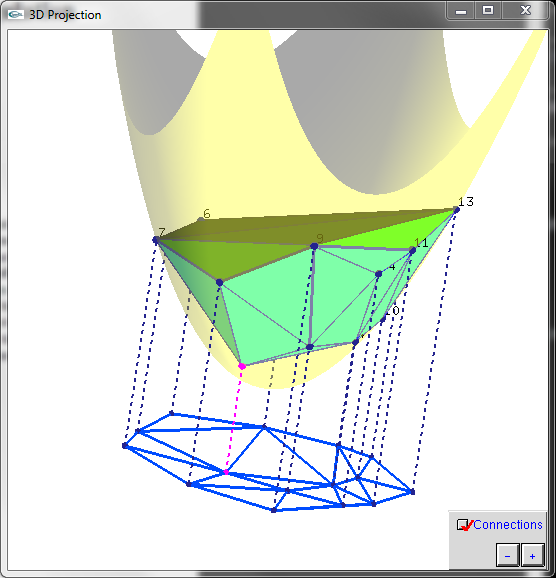 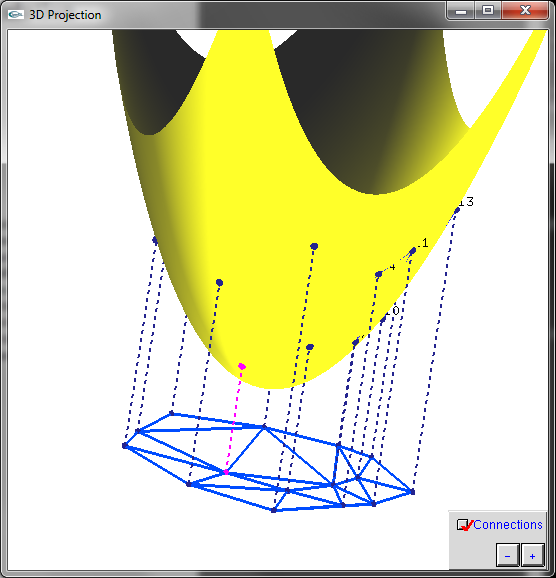 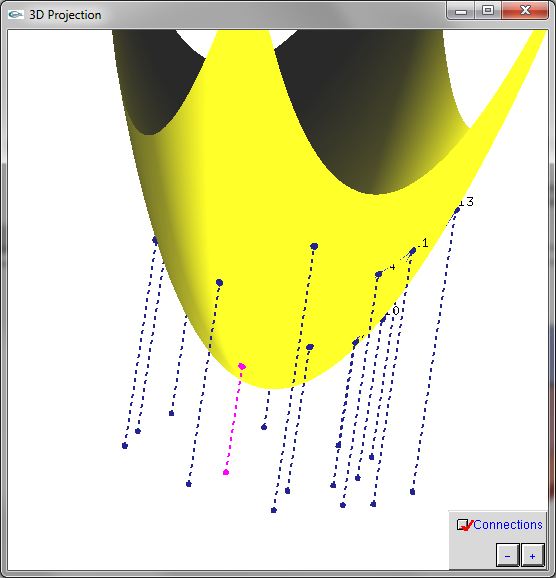 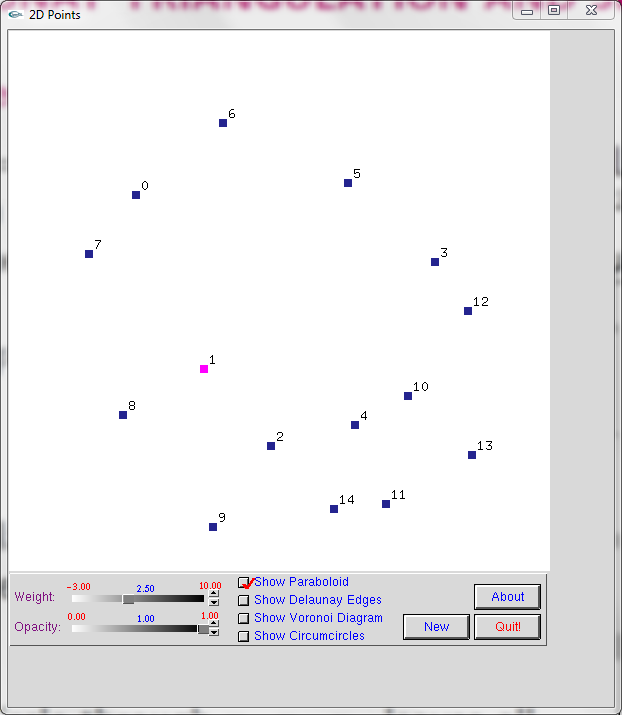 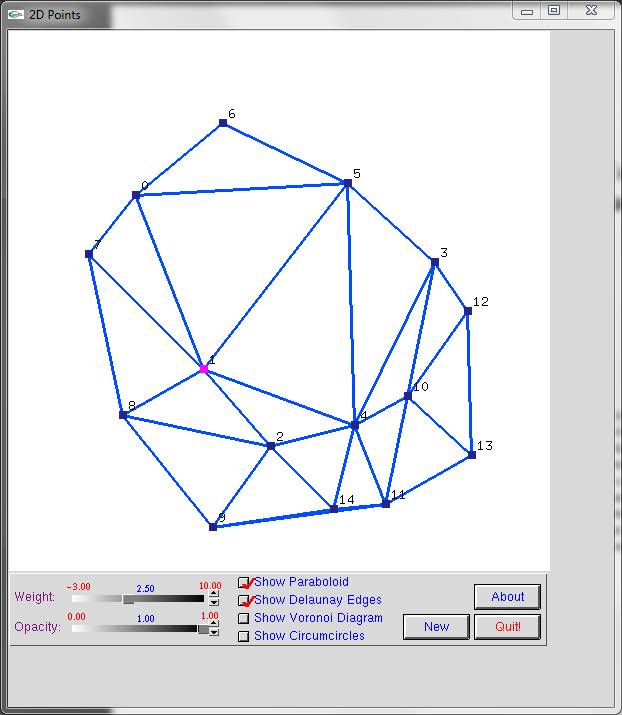 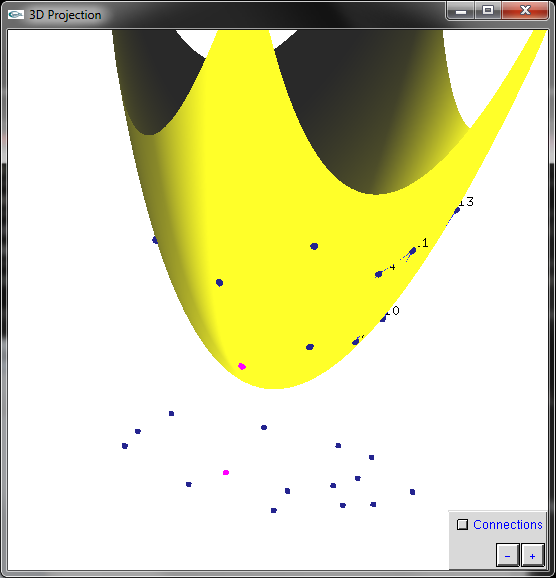 Pictures generated with Hull2VD tool available at http://www.cs.mtu.edu/~shene/NSF-2/DM2-BETA
3/5/20
CMPS 3130/6130 Computational Geometry
18
DT and 3D CH
Theorem: Let P={p1,…,pn} with pi=(ai, bi,0). Let p’i =(ai, bi, a2i+ b2i) be the vertical projection of each point pi onto the paraboloid z=x2+ y2. Then DT(P) is the orthogonal projection onto the plane z=0 of the lower convex hull of P’={p’1,…,p’n} .
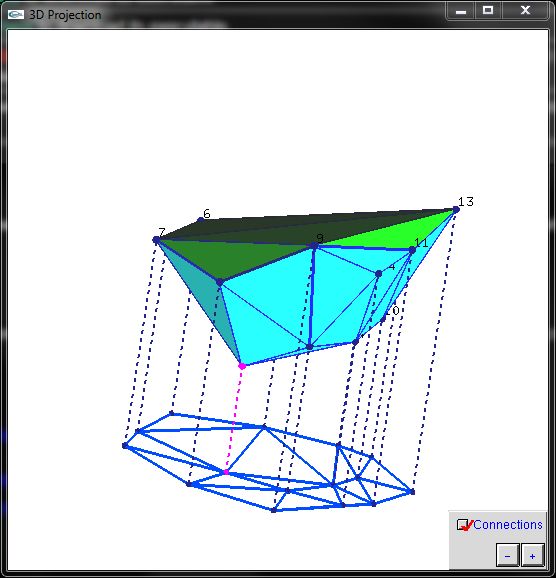 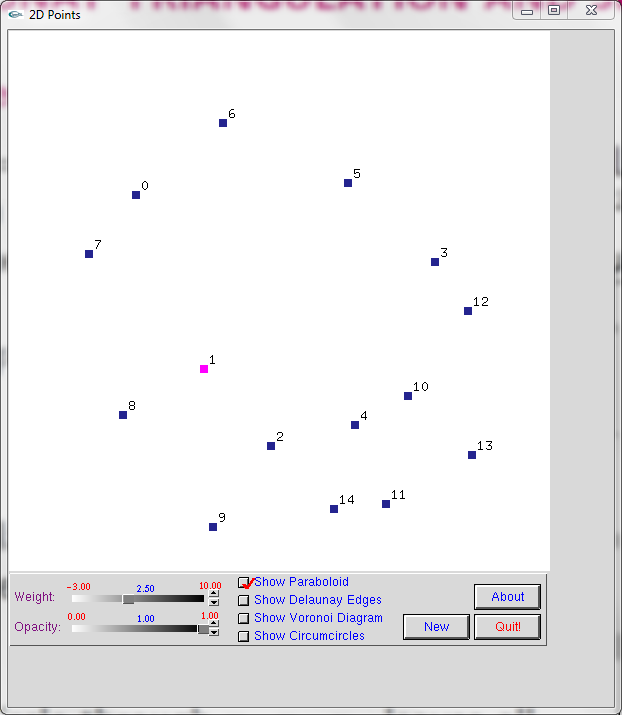 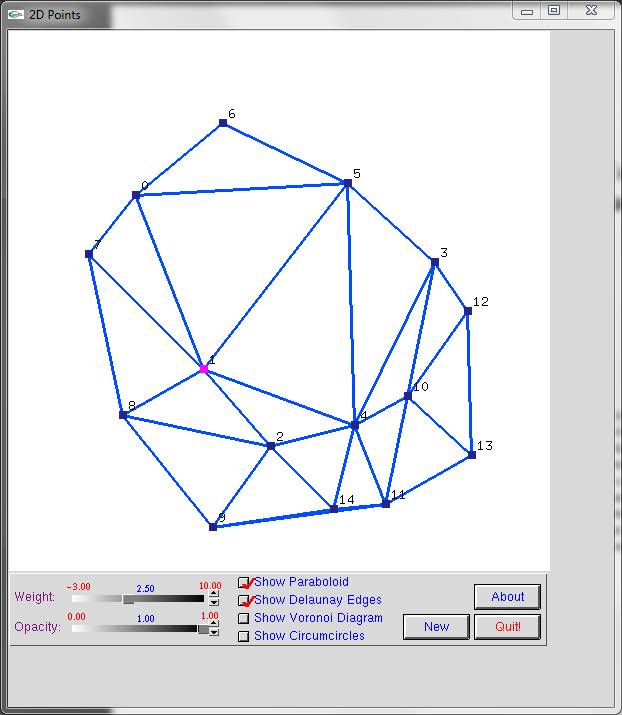 Pictures generated with Hull2VD tool available at http://www.cs.mtu.edu/~shene/NSF-2/DM2-BETA
3/5/20
CMPS 3130/6130 Computational Geometry
19
DT and 3D CH
Theorem: Let P={p1,…,pn} with pi=(ai, bi,0). Let p’i =(ai, bi, a2i+ b2i) be the vertical projection of each point pi onto the paraboloid z=x2+ y2. Then DT(P) is the orthogonal projection onto the plane z=0 of the lower convex hull of P’={p’1,…,p’n} .
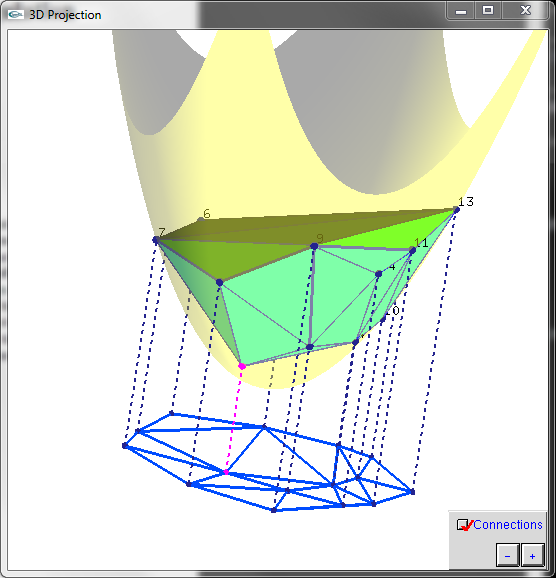 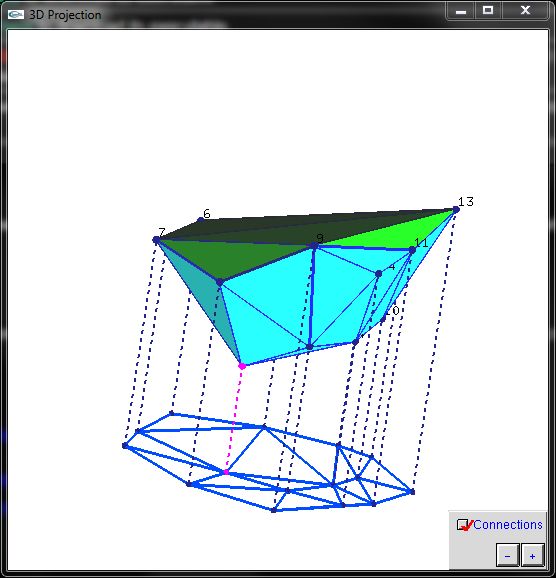 p’i, p’j, p’k form a (triangular) face of LCH(P’)
	
The plane through p’i, p’j, p’k leaves all remaining points of P above it	
The circle through pi, pj, pk leaves all remaining points of P in its exterior	
pi, pj, pk form a triangle of DT(P)
property of unitparaboloid
Slide adapted from slides by Vera Sacristan.
3/5/20
CMPS 3130/6130 Computational Geometry
20